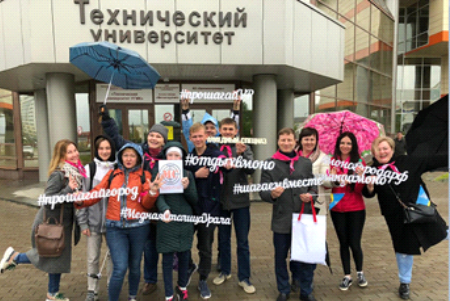 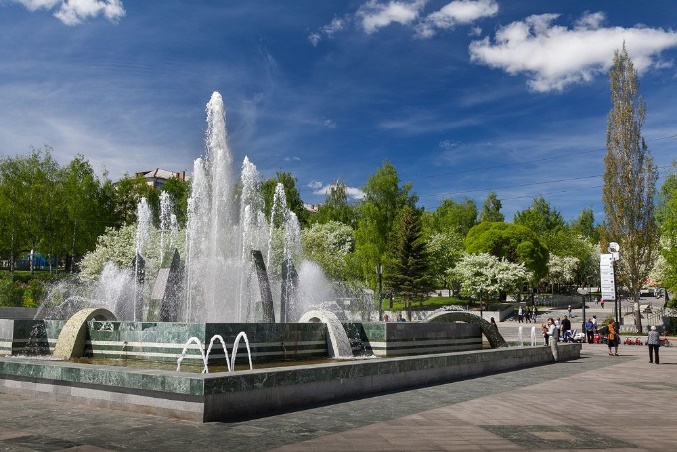 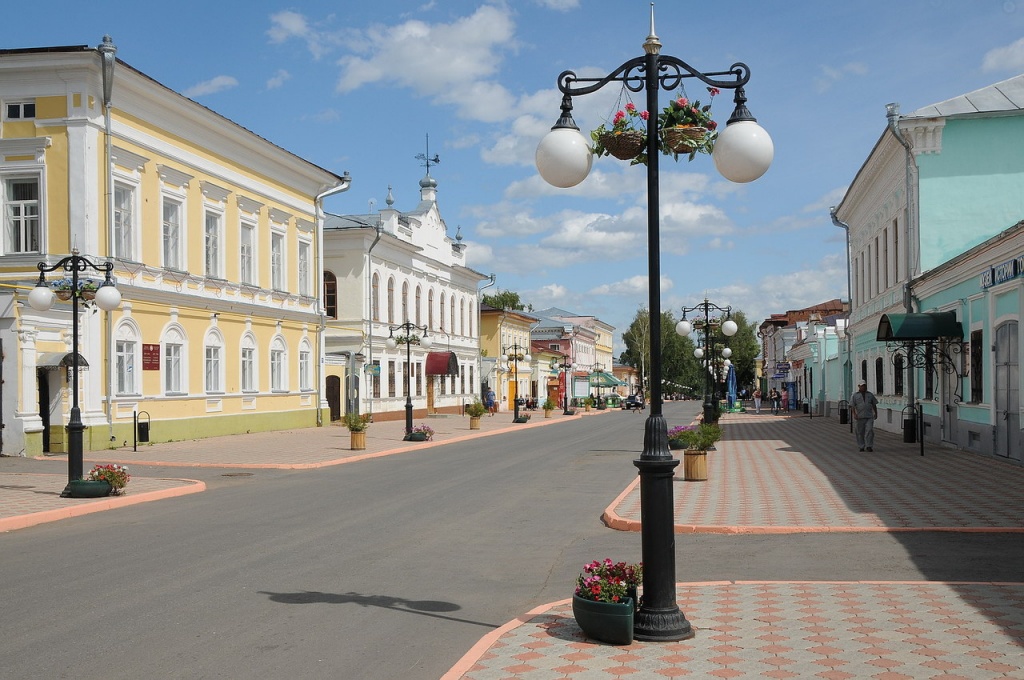 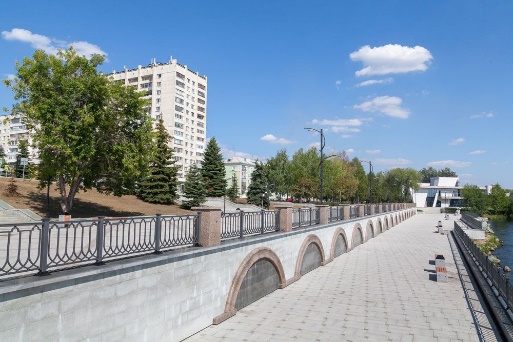 МОНОГОРОДА.РФ
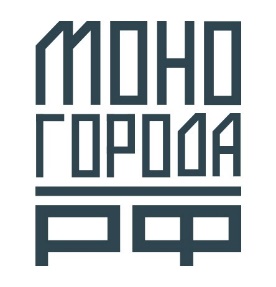 НЕФИНАНСОВЫЕ МЕРЫ
ПОДДЕРЖКИ
НЕФИНАНСОВЫЕ МЕРЫ ПОДДЕРЖКИ
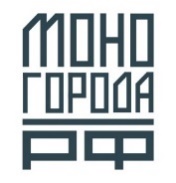 Проектный офис: взаимодействие с институтами развития
ПРОЕКТНЫЙ ОФИС - структурное подразделение Фонда, задачами которого в части поддержки предпринимателям в моногородах является:
Консультации по подготовке документации
Взаимодействие с институтами развития:
Недостающий залог (Корпорация МСП, РГО)
Софинансирование инвестиционного проекта     (Фонд развития промышленности, Корпорация МСП, банки, региональные институты развития)
Взаимодействие с органами власти
Подбор площадки для инвестиционного проекта
Подбор иных мер государственной и негосударственной поддержки
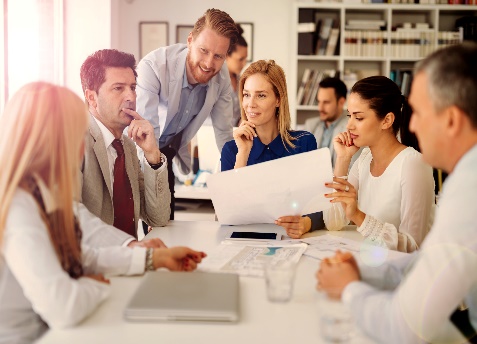 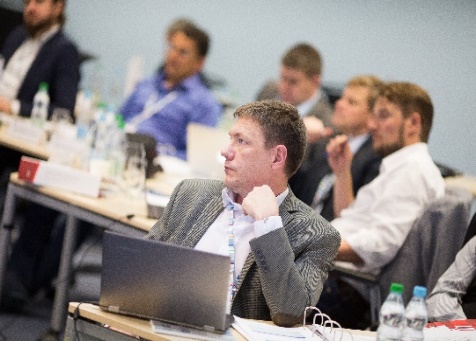 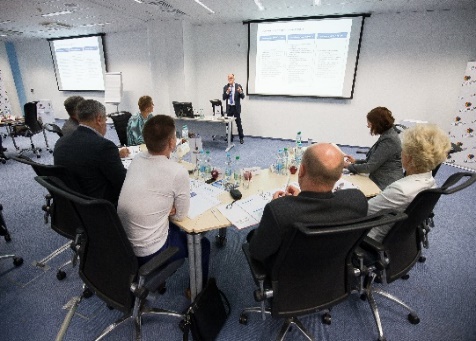 140
ОСНОВНЫХ МЕР 
ПОДДЕРЖКИ
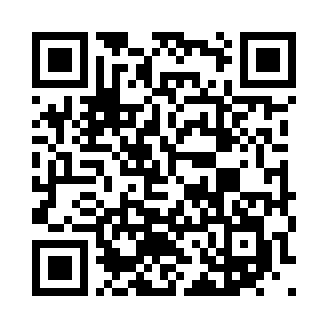 2
КУРАТОРЫ
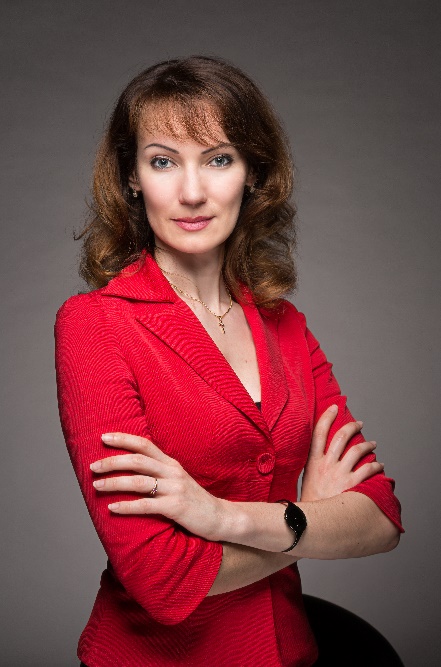 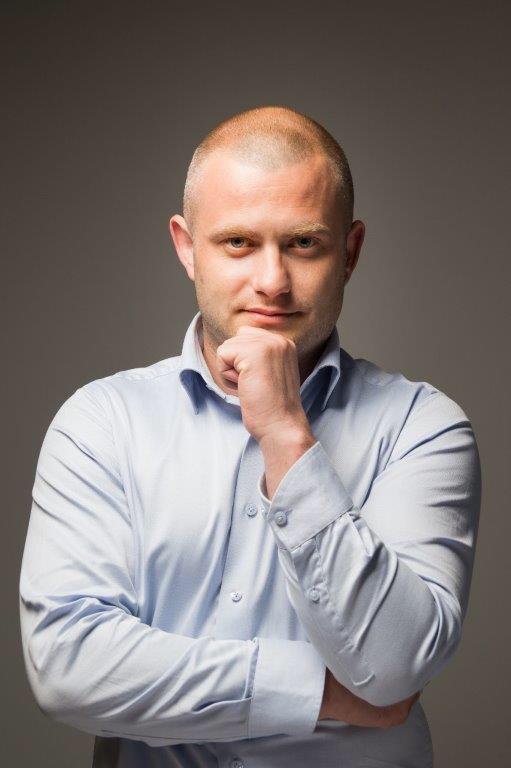 ПЕТРОВА
Людмила Валериевна
СИДОРОВ
Антон Сергеевич
СУЯЗОВ
Артем Валерьевич
СУМАРОКОВ
Александр Михайлович
Курганская область
Челябинская область
г.
8-915-000-18-46
8-915-000-17-92
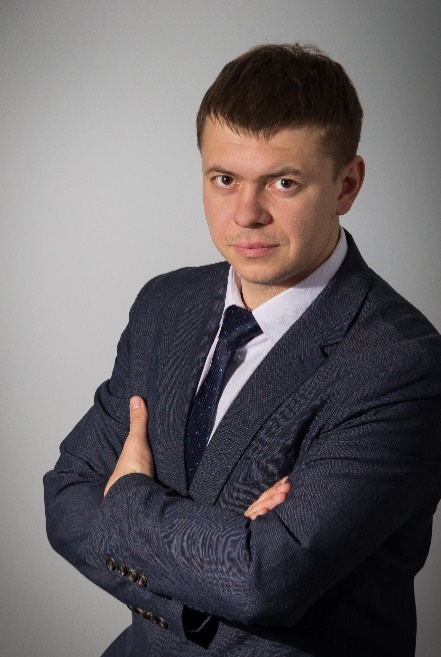 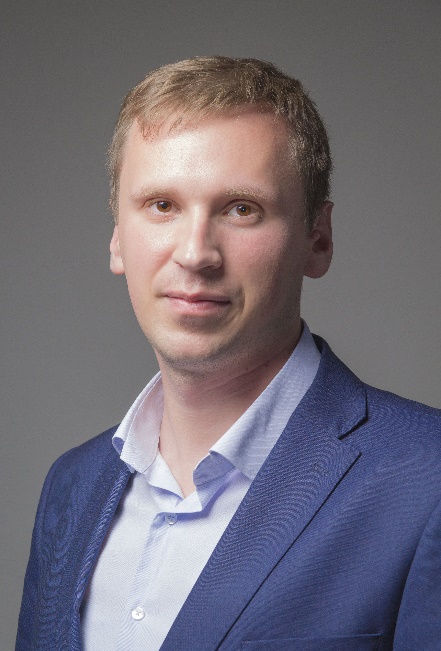 Свердловская область
Свердловская 
область
Челябинская 
область
8-985-101-62-89
8-985-101-62-87
НЕФИНАНСОВЫЕ МЕРЫ ПОДДЕРЖКИ
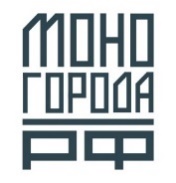 ПРОЕКТ «МЕСТО ПРИТЯЖЕНИЯ»
Предприниматели
Создание в моногородах современных благоустроенных центров притяжения людей, любимых мест горожан, наполненных событийными мероприятиями и возможностями для развития сервисного бизнеса
Жители города
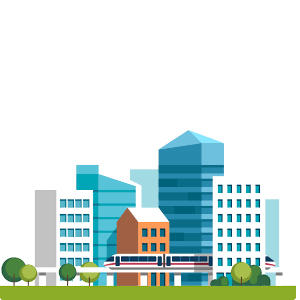 Городские активности
Благоустроенные территории
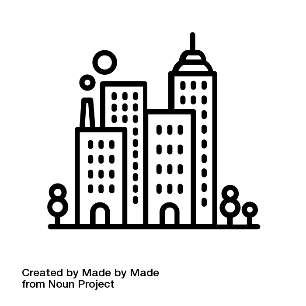 3
МАКСИМАЛЬНЫЙ ЭФФЕКТ
НЕФИНАНСОВЫЕ МЕРЫ ПОДДЕРЖКИ
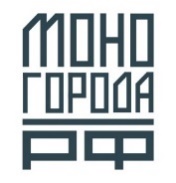 СЕРВИСНЫЙ БИЗНЕС НА ТЕРРИТОРИЯХ
ФРАНШИЗЫ: ОСОБЫЕ УСЛОВИЯ ДЛЯ МОНОГОРОДОВ*
27 ФРАНШИЗ
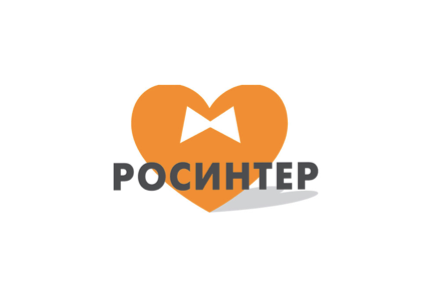 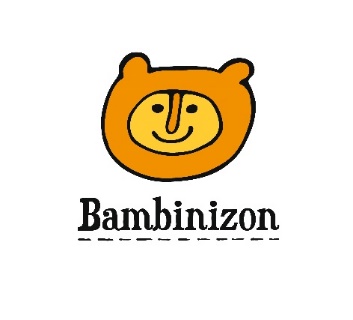 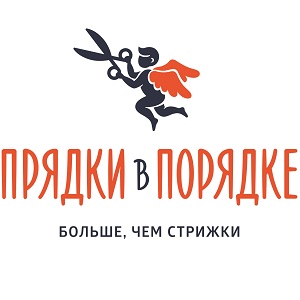 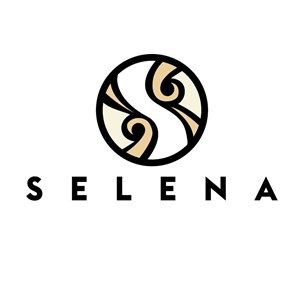 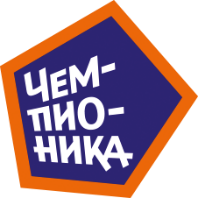 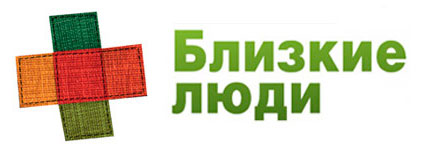 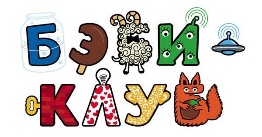 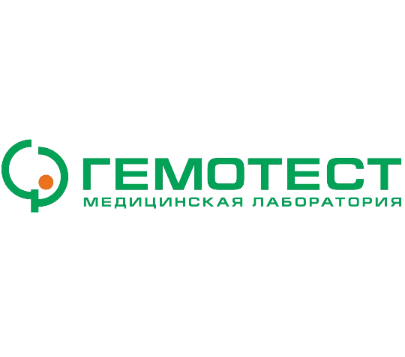 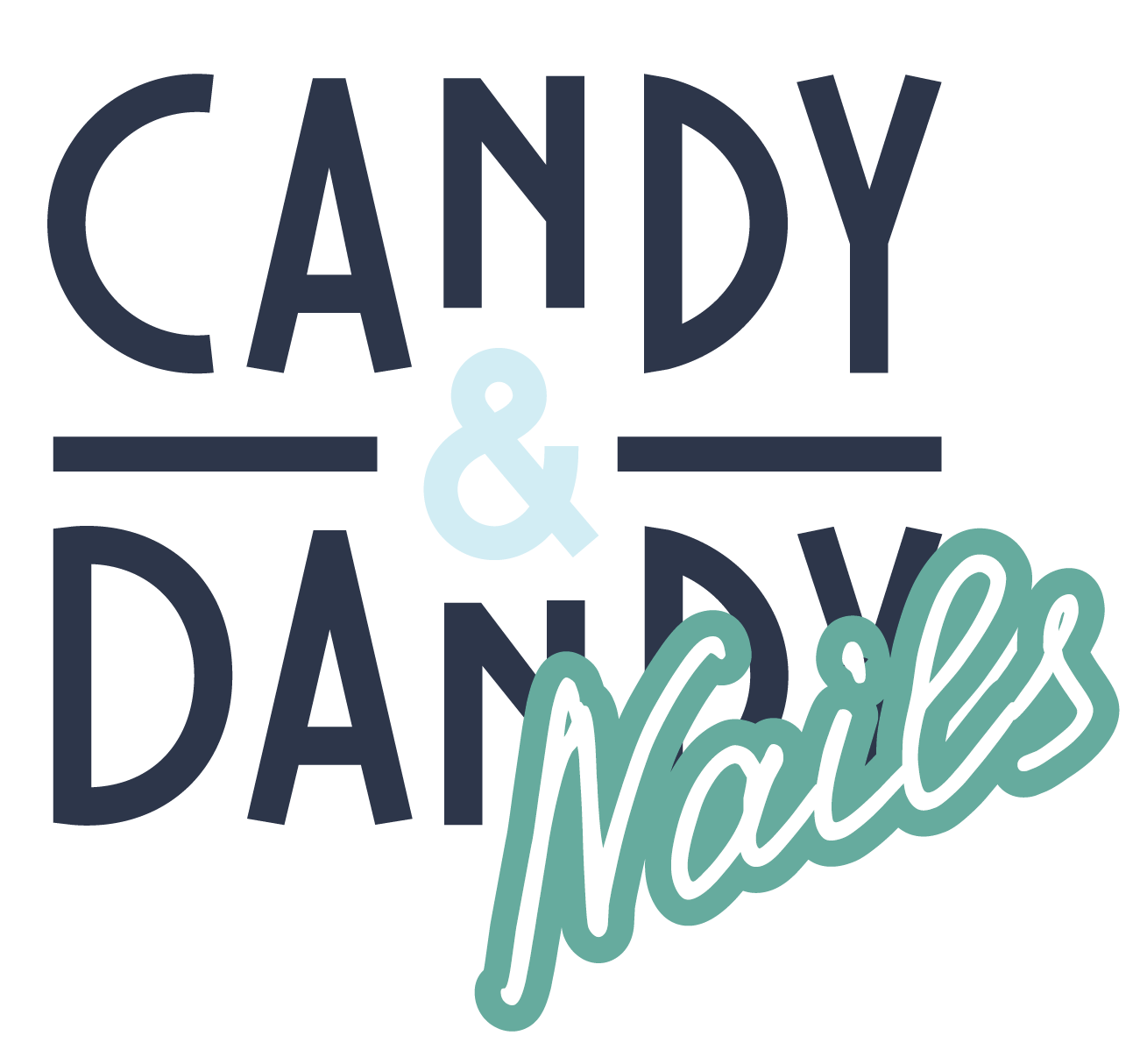 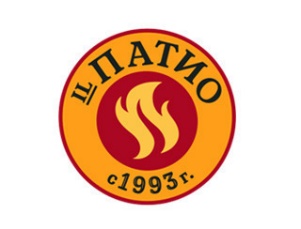 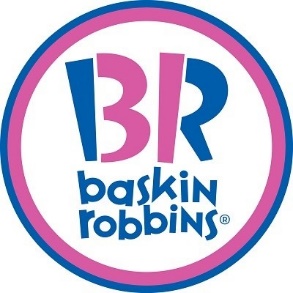 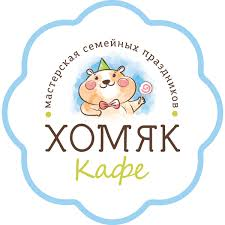 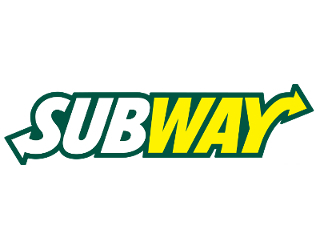 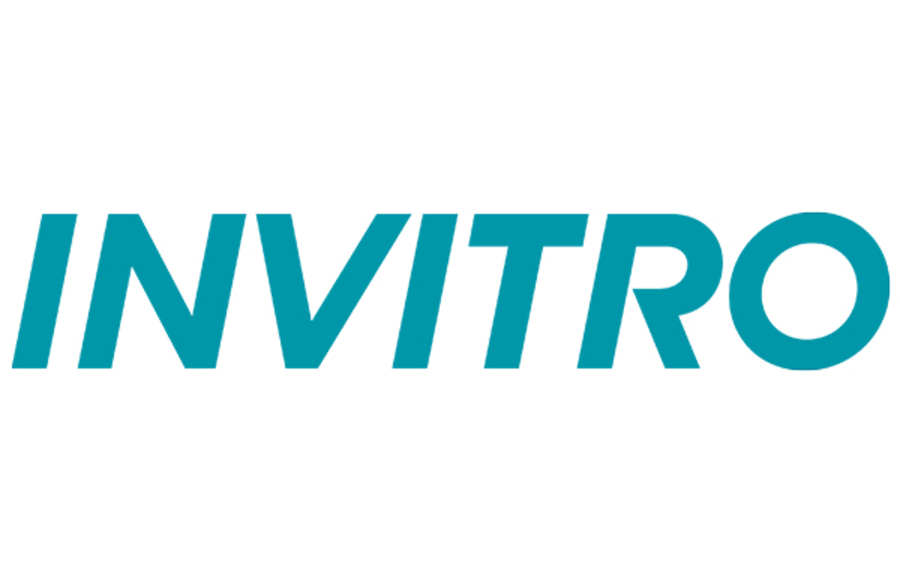 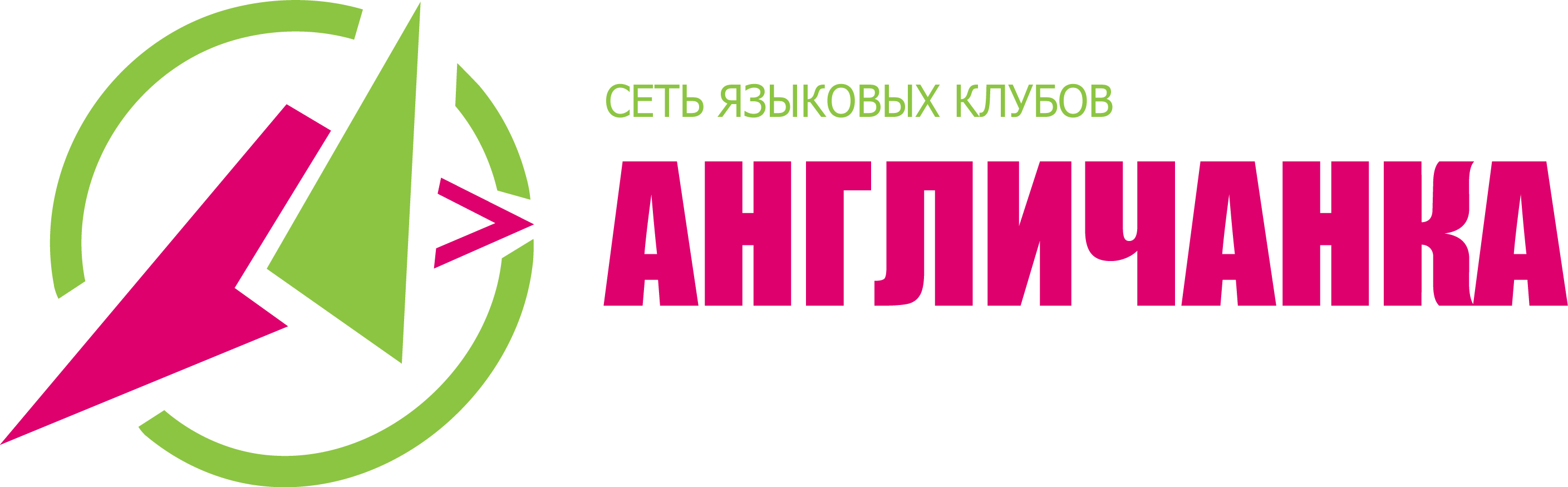 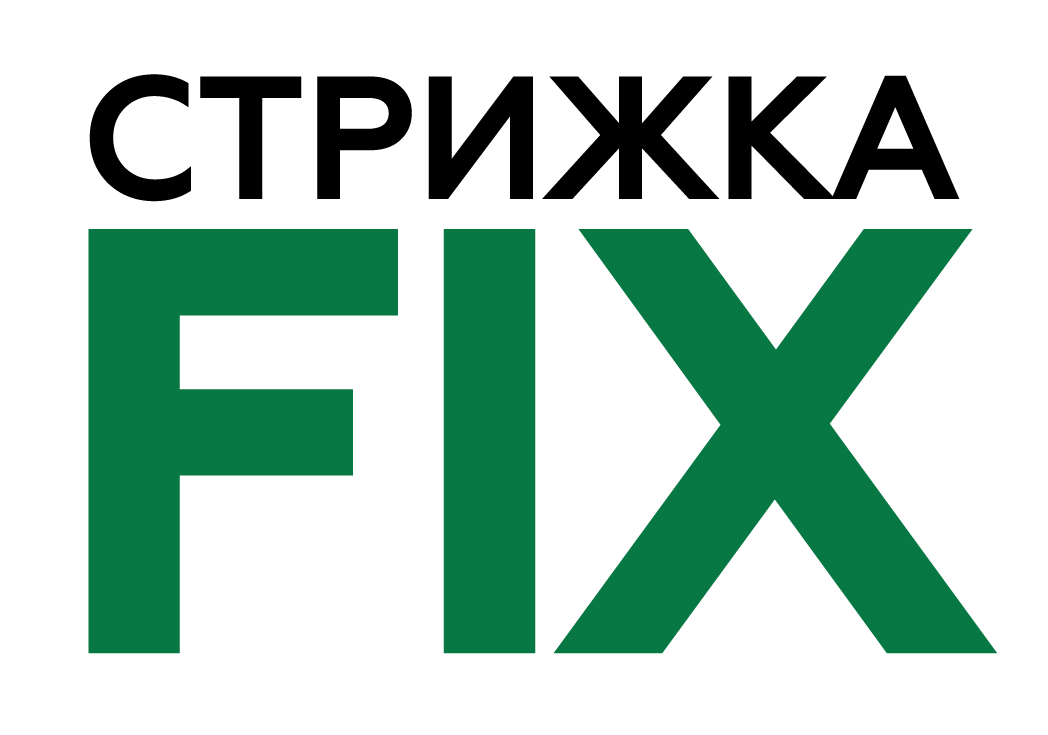 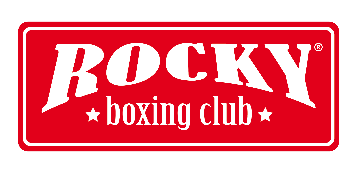 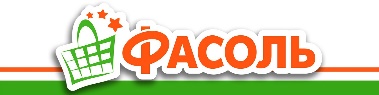 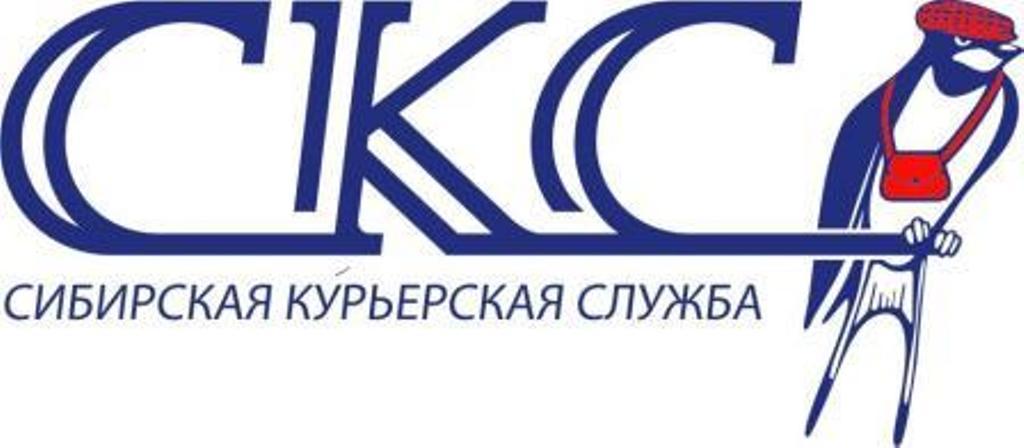 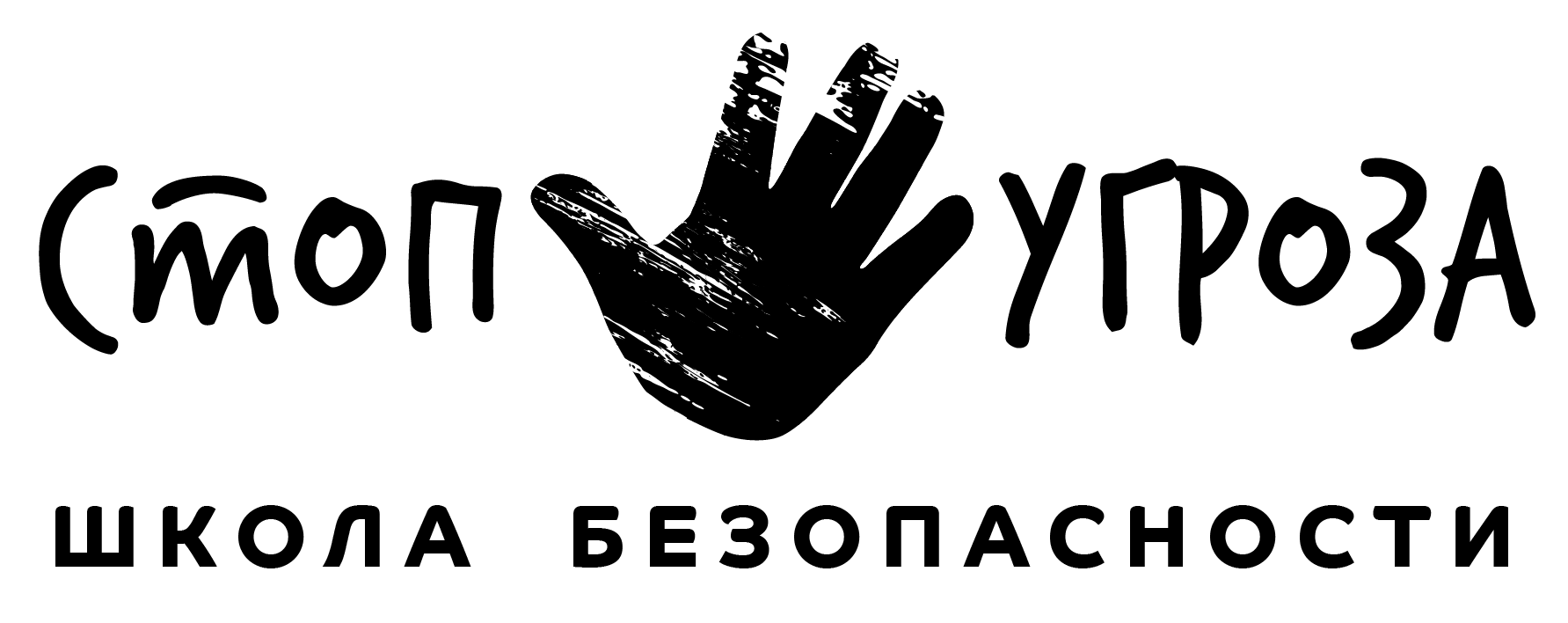 4
*обновляемый перечень предложений по франшизам размещен на сайте www.моногорода.рф в разделе «Деятельность Фонда»
НЕФИНАНСОВЫЕ МЕРЫ ПОДДЕРЖКИ
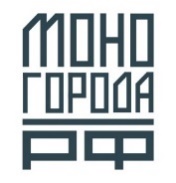 Детский досуг
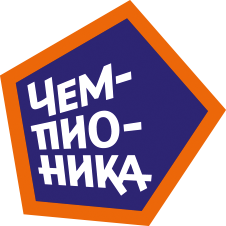 Сеть детских футбольных клубов
Сеть детских садов и школ развития детей: 
формат для моногородов мини-клуб "Бэбик" для детей от 8 мес. до 5 лет
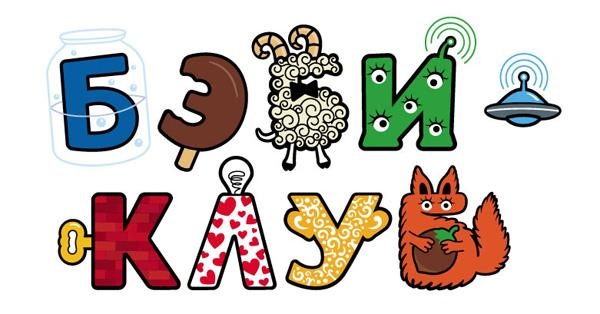 5
НЕФИНАНСОВЫЕ МЕРЫ ПОДДЕРЖКИ
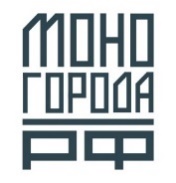 ПРОЕКТ «МЕСТО ПРИТЯЖЕНИЯ»
СОПРОВОЖДЕНИЕ заявок, направленных в федеральную комиссию по организации и проведению Всероссийского конкурса лучших проектов создания комфортной городской среды
СОЗДАНИЕ В ГОРОДАХ ЦЕНТРОВ ПРИТЯЖЕНИЯ С СОБСТВЕННЫМ КОЛОРИТОМ
Получена информация о перспективе реализации проекта в 129 моногородах, в том числе о 163 проектах, планируемых к реализации
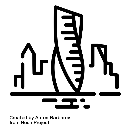 51 моногородов – победители конкурса
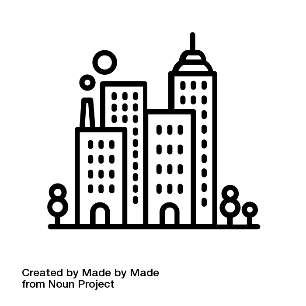 Карабаш, Полевской
Аша, Магнитогорск, Волчанск, Варгаши
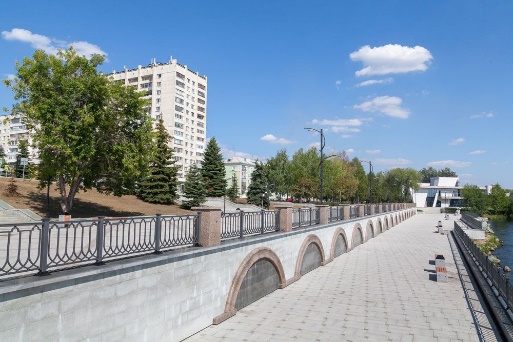 МЕРОПРИЯТИЕ «Содействие в привлечении в моногорода средств по линии Фонда президентских грантов»
368,17 млн рублей
116 моногородов
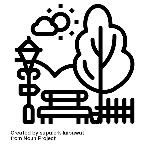 Снежинск, Чебаркуль, Нижний Тагил, Каменск-Уральский
6
НЕФИНАНСОВЫЕ МЕРЫ ПОДДЕРЖКИ
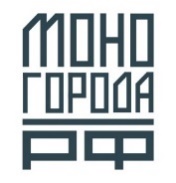 ПРОЕКТ «МЕСТО ПРИТЯЖЕНИЯ»
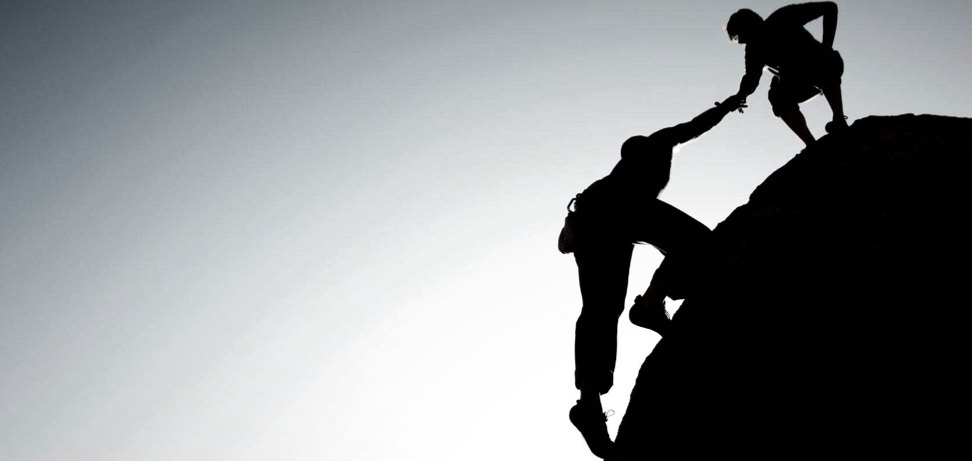 9
Соглашение о наставничестве
соглашений
Тутаев – Новомичуринск
Котовск – Кувшиново
Невинномысск – Ковдор
Невинномысск – Сегежа
Невинномысск – Надвоицы
Новокузнецк+Суздаль – Камешково
Выкса – Навашино
Набережные Челны – Новокуйбышевск 
Губкин – Дорогобуж
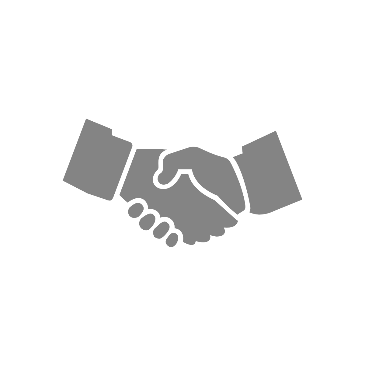 7
НЕФИНАНСОВЫЕ МЕРЫ ПОДДЕРЖКИ
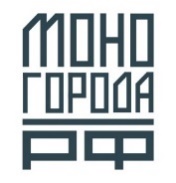 ПРОЕКТ «ФЕСТИВАЛЬ УЛИЧНОГО КИНО»
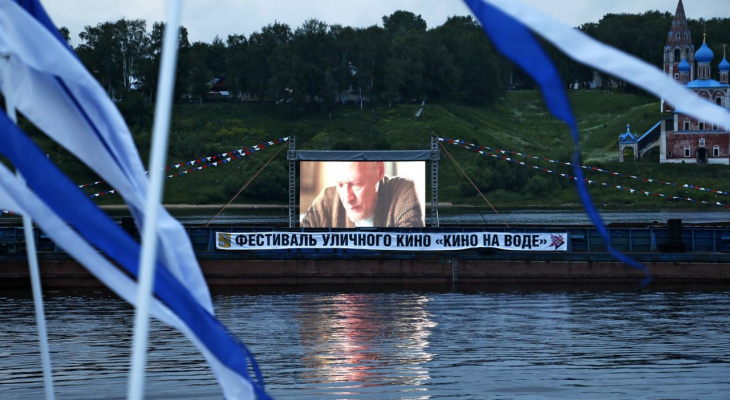 ОРГАНИЗАЦИЯ МЕРОПРИЯТИЙ
47 тыс. 
человек посетили кинопоказы
94
моногорода
150 тыс. 
человек посетили другие мероприятия фестиваля
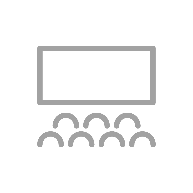 Трехгорный, Верхняя Салда, Каменск-Уральский, Петухово
СОПРОВОЖДЕНИЕ ЗАЯВОК НА МОДЕРНИЗАЦИЮ И ОБОРУДОВАНИЕ КИНОЗАЛОВ В ФОНД КИНО
УСЛОВИЯ
362 млн рублей – субсидия Фонда кино
71
моногород
73
кинозалов
Города до 500 тыс. человек
Макс. сумма поддержки на один кинозал – 5 млн рублей
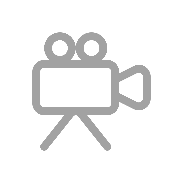 8
НЕФИНАНСОВЫЕ МЕРЫ ПОДДЕРЖКИ
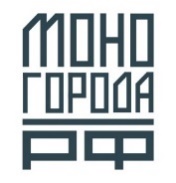 ИНЫЕ НЕФИНАНСОВЫЕ МЕРЫ ПОДДЕРЖКИ
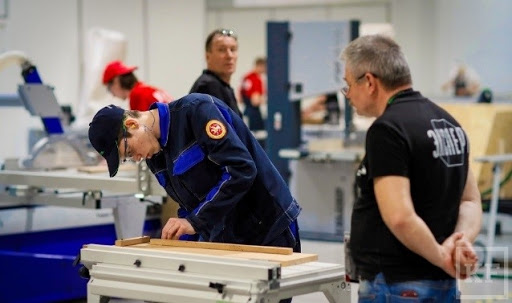 СОПРОВОЖДЕНИЕ ЗАЯВОК НА УЛУЧШЕНИЕ МАТЕРИАЛЬНО-ТЕХНИЧЕСКОЙ БАЗЫ УЧРЕЖДЕНИЙ СПО
143 тысячи школьников и учителей
1390 образовательных учреждений
20  моногородов
150 
моногородов
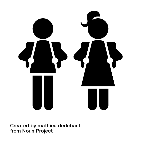 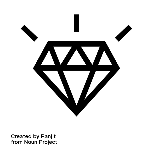 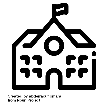 24  Профессиональных образовательных организаций – получатели грантовой поддержки
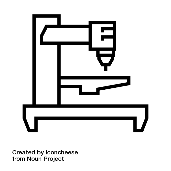 568 млн рублей
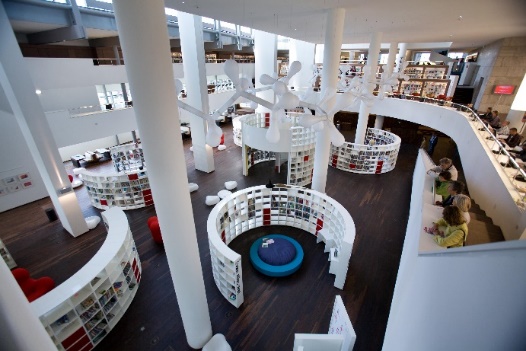 ПРОЕКТ «ЯНДЕКС. УЧЕБНИК» сервис с заданиями по русскому языку и математике для 1–5 классов с автоматической проверкой ответов и мгновенной обратной связью для учеников
> 2 тыс учителей и 30 тыс учеников моногородов занимаются с Я.Учебником
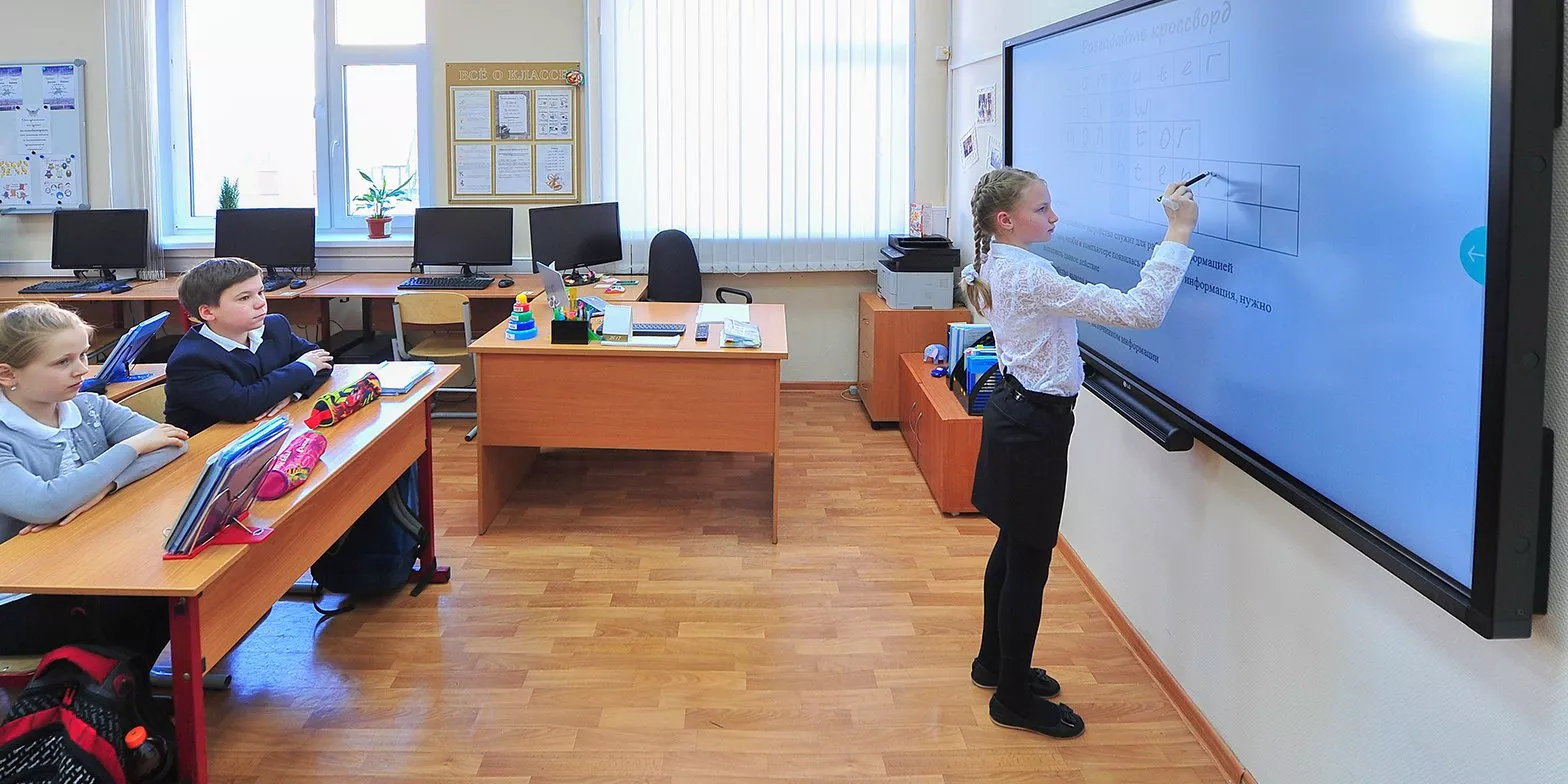 Образовательная акция по проведению Уроков качества в школах для учеников 5-6 классов
ПРОЕКТ «ДЕНЬ КАЧЕСТВА»
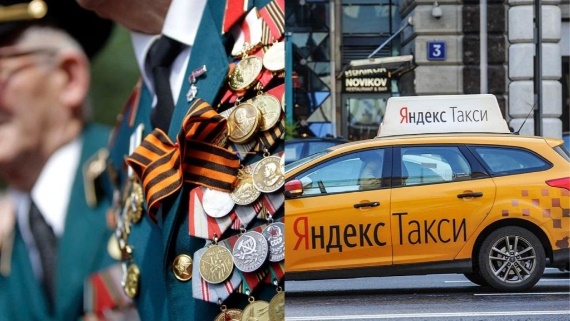 ПРОЕКТ С ЯНДЕКС.ТАКСИ           «Социальное такси для ветеранов ВОВ»
20
моногородов
165 
моногородов
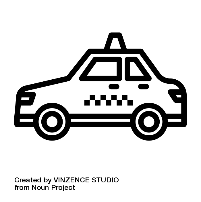 Миасс, Озерск, Первоуральск
9
НЕФИНАНСОВЫЕ МЕРЫ ПОДДЕРЖКИ
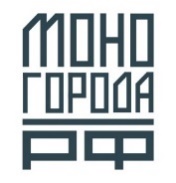 ПРОЕКТ «ПРОШАГАЙ ГОРОД»
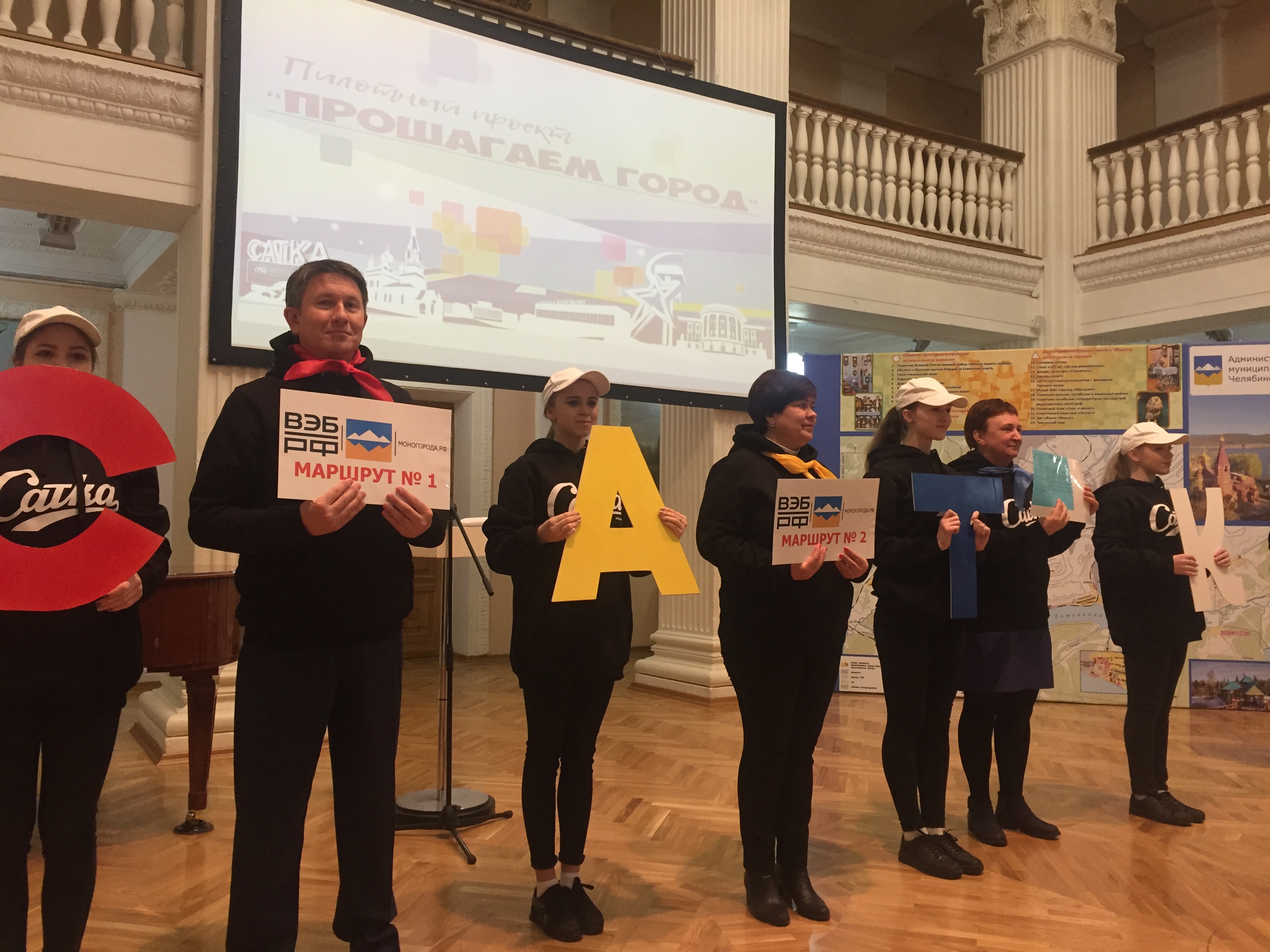 13
крупных городов
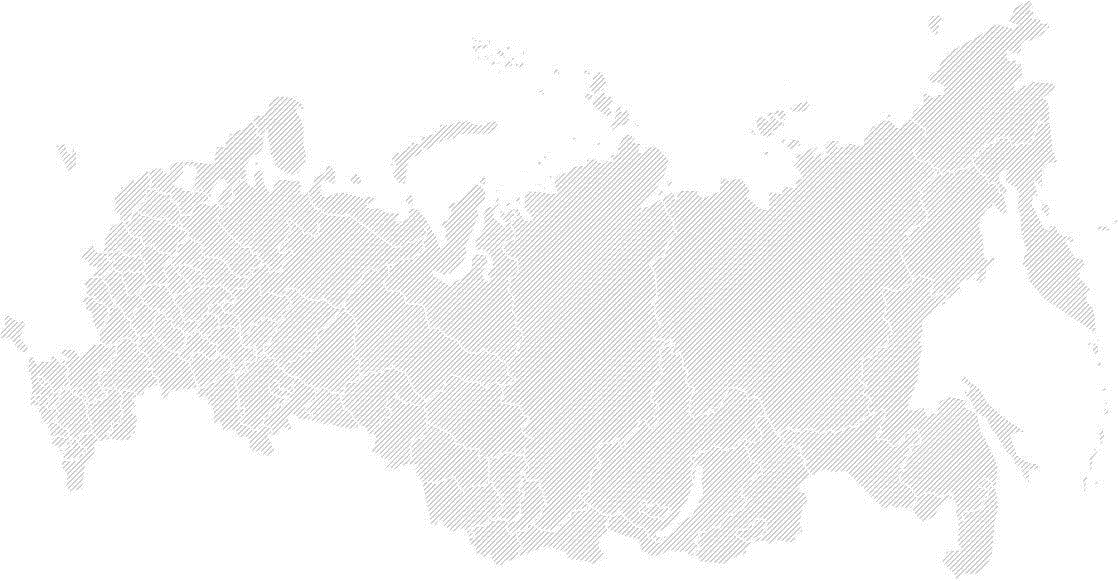 моногородов
166
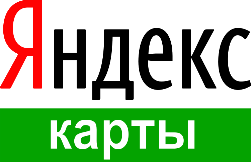 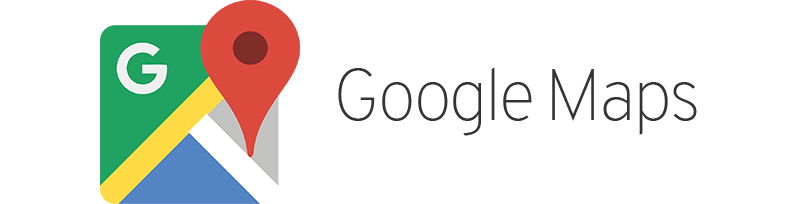 >13
тыс. жителей
>4000
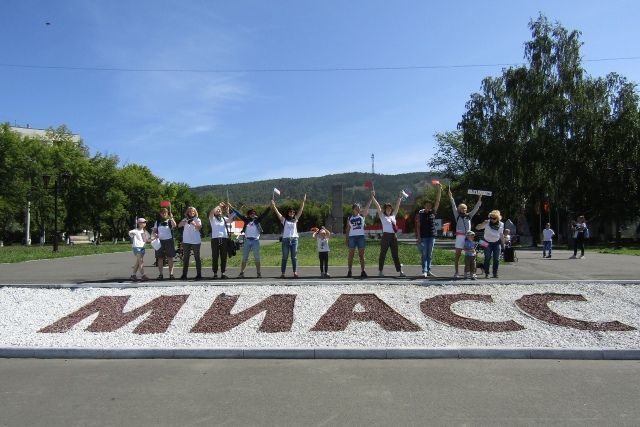 новых объектов
700
в т.ч.
объектов МСП
10
НЕФИНАНСОВЫЕ МЕРЫ ПОДДЕРЖКИ
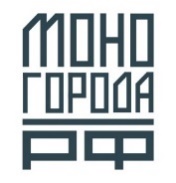 ПРОЕКТ «ПРОШАГАЙ ГОРОД»
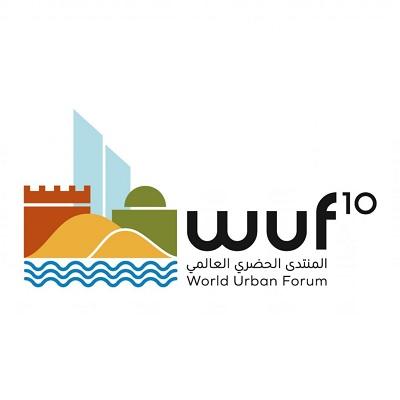 Совместное Мероприятие с Google Russia 
«Цифровые технологии в туризме. Итоги проекта «Прошагай город»
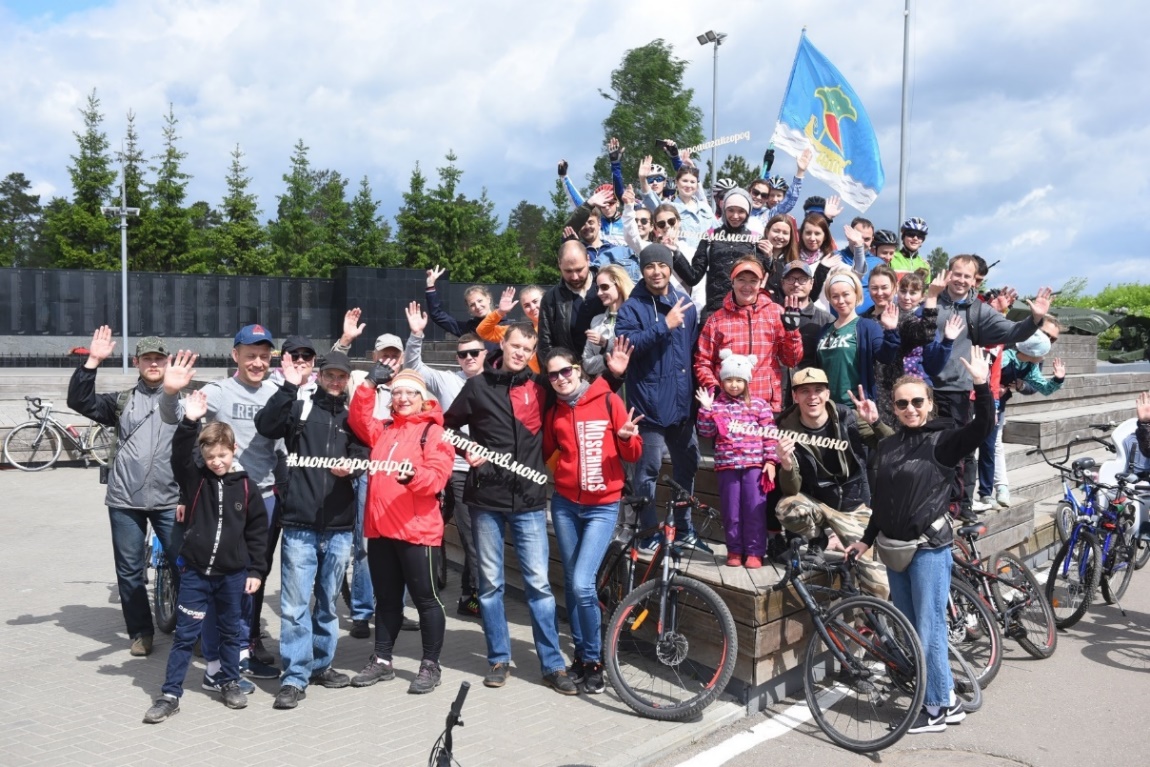 Проект «Прошагай город» - победитель конкурса городских проектов АСИ 
в рамках программы
«100 городских лидеров»

Презентация проекта на 
10-м Всемирном форуме городов (World Urban Forum) 
в Абу-Даби.
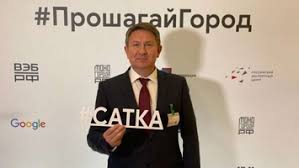 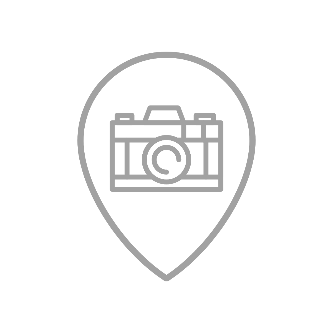 Влияние проекта на туристическую отрасль*: 
загрузка отелей выросла почти на 4%; 
посещаемость музеев – на 15%; 
посещаемость событийных мероприятий – на 17%.
Рост интереса к городам* (по количеству запросов)
22%
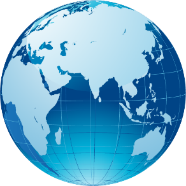 ПРОШАГАЙ ГОРОД
11
*внутренние данные МОНОГОРОДА.РФ, подготовленные на основании информации от ОМСУ в регионах
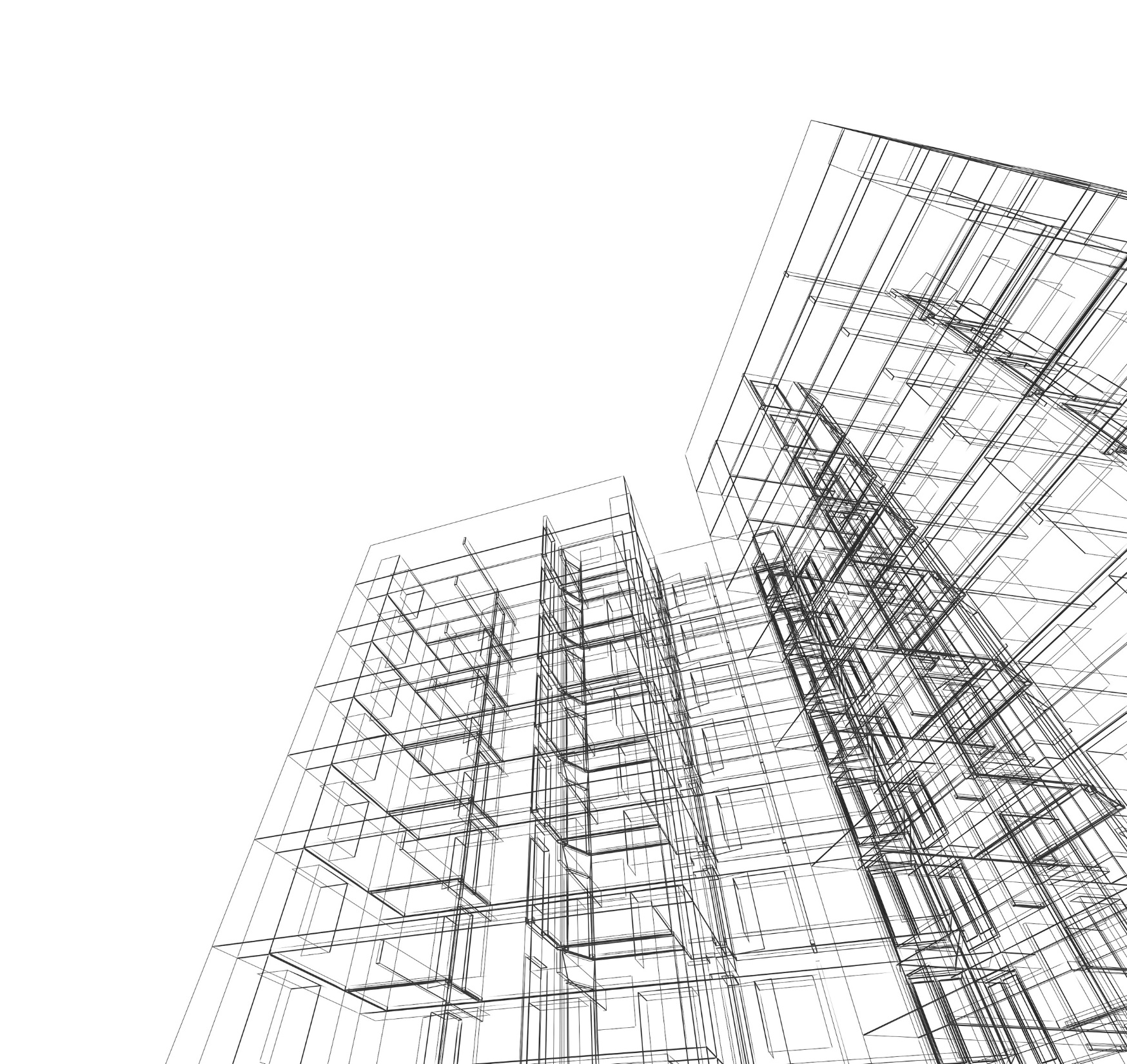 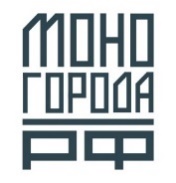 Некоммерческая организация «Фонд развития моногородов»
Тел. +7 (495) 734 79 19
E-mail: info@monogorodarf.ru